UF05-Critical Thinking
WEEK 12 – PART 12a
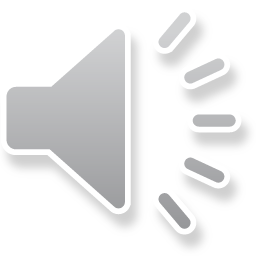 Aims: Lecture 12aeek 1 Aims
To review the online lecture videos from week 7 
To review flawed reasoning due to positioning of information
To review correlated trends and a third cause
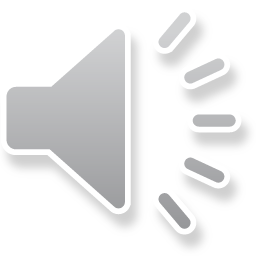 Final Exam Countdown
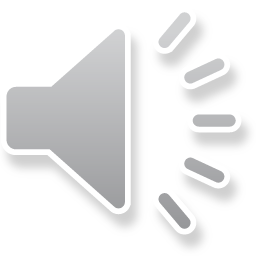 Flawed Arguments: Review
What is a flawed argument?
Suggest two reasons as to why arguments could be flawed.
Can you think of any ways in which an argument could be flawed?
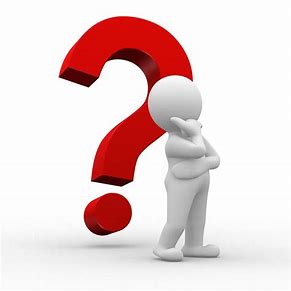 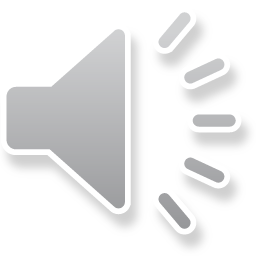 Flawed Arguments: Explored
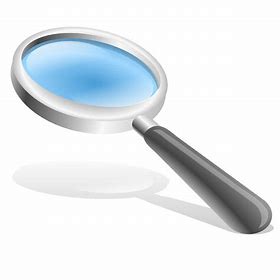 Flawed = 
having or characterized by a fundamental weakness or imperfection

What is a flawed argument?
An argument that has a weakness or imperfection
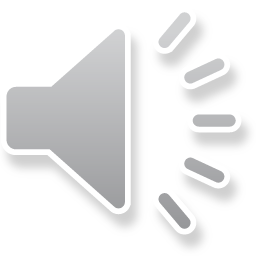 Flawed Arguments: Why?
Arguments may be flawed because:

The author did not recognise that their own argument was flawed. UNINTENTIONAL
The author intended to mislead the audience by deliberately distorting the reasoning or misusing language to create particular responses. INTENTIONAL
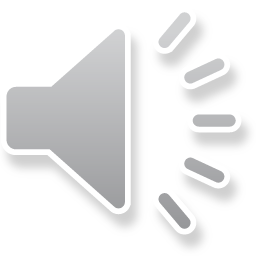 Flawed Arguments: How?
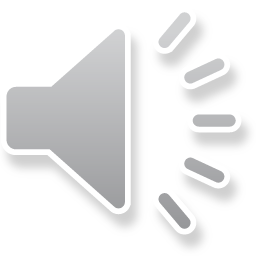 Flawed Arguments: How?
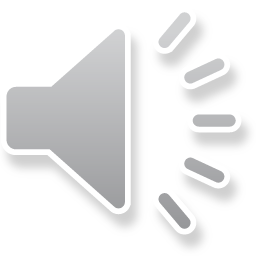 Flawed Reasoning: Cause and Effect
It is flawed reasoning to assume that because two pieces of information are found together or occur at the same time, there must be a link between them.
Example 1
All the students arrived early to the exam.  The trains were running ahead of schedule that day.

What is the students’ early arrival linked to?
What is the underlying assumption?
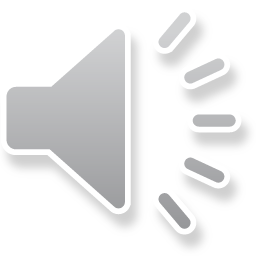 Flawed Reasoning: Cause and Effect
It is flawed reasoning to assume that because two pieces of information are found together or occur at the same time, there must be a link between them.
Example 1
All the students arrived early to the exam.  The trains were running ahead of schedule that day.
What is the students’ early arrival linked to? The early running of the trains.
What is the underlying assumption? The early running of the trains was the only cause.

What else could have caused the early arrival?
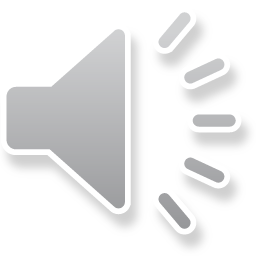 Flawed Reasoning: Cause and Effect
It is flawed reasoning to assume that because two pieces of information are found together or occur at the same time, there must be a link between them.

Example 2.  
The university campus was full of people that day.  Autumn is a popular season for university open days.

What is the crowding at the university linked to?
What is the underlying assumption?
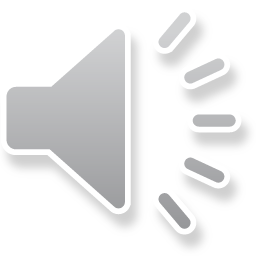 Flawed Reasoning: Cause and Effect
It is flawed reasoning to assume that because two pieces of information are found together or occur at the same time, there must be a link between them.

Example 2.  
The university campus was full of people that day.  Autumn is a popular season for university open days.
What is the crowding at the university linked to? University open days in autumn.
What is the underlying assumption? The university open day was the only cause.

What else could have caused the crowding at the university?
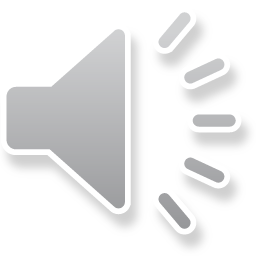 Flawed Reasoning: Analysis in Action
..As São Paulo, Brazil, suffers from the worst drought in its history, multinational pulp company Fibria, which is headquartered in the city, is one of many that has felt the pinch. At times, water has been shut off to 40% of the city and even now, after the rainy season, only 6-13% of the city’s reservoir’s capacity has been filled. In response, the company is working to reduce the amount of water it uses for forest irrigation…

Clinton L. and Rochelle M. (2015) ‘Drought, urbanization and climate: big business opportunities for long-term thinkers’. The Guardian, 28 July.  Available at: https://www.theguardian.com/sustainable-business/2015/jul/28/fibria-nestle-syngenta-mars-ceres-blackrock-esg (Accessed: 7 February 2020)
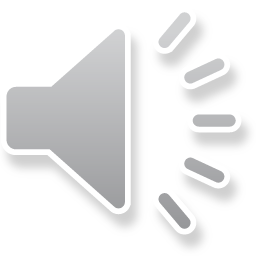 Flawed Reasoning: Analysis in Action
..As São Paulo, Brazil, suffers from the worst drought in its history, multinational pulp company Fibria, which is headquartered in the city, is one of many that has felt the pinch. At times, water has been shut off to 40% of the city and even now, after the rainy season, only 6-13% of the city’s reservoir’s capacity has been filled. In response, the company is working to reduce the amount of water it uses for forest irrigation…

Cause: city’s reservoir are only 6-13% full due to the drought
Effect: water has been shut off to 40% of the city
					Valid reasoning
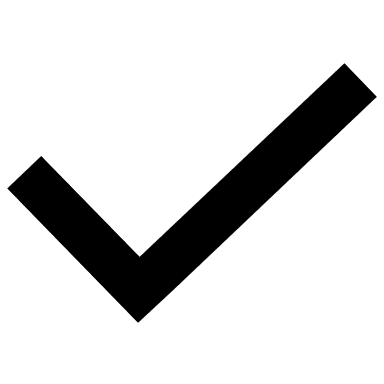 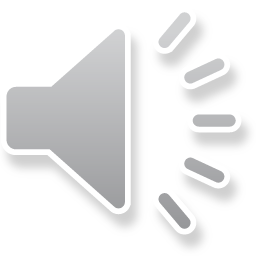 Flawed Reasoning: Trends
Example 1: TRENDS
Sunglasses sales rise between May and August each year.  Similarly, sales of beach towels increase during the same period.  Therefore, when sunglasses sales rise, beach towel sales will also rise.
Do the trends move in the same direction?

Therefore the trends are CORRELATED.
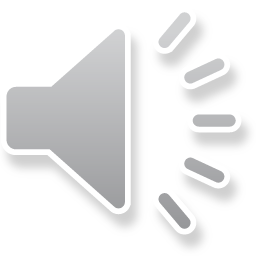 Flawed Reasoning: Trends
Example 1: TRENDS
Sunglasses sales rise between May and August each year.  Similarly, sales of beach towels increase during the same period.  Therefore, when sunglasses sales rise, beach towel sales will also rise.
Correlations with THIRD CAUSES
XX Sunglasses sales do not cause beach towel sales (no direct link)

What third factor is responsible for an increase in both sales?
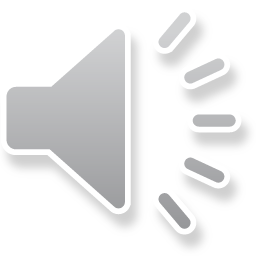 Flawed Reasoning: Trends
Example 1: TRENDS
Sunglasses sales rise between May and August each year.  Similarly, sales of beach towels increase during the same period.  Therefore, when sunglasses sales rise, beach towel sales will also rise.
Correlations with THIRD CAUSES
XX Sunglasses sales do not cause beach towel sales (no direct link)

What third factor is responsible for an increase in both sales?
Warm and sunny spring/summer weather
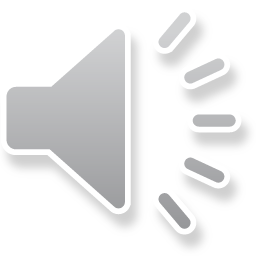 Flawed Reasoning: Trends
When there appears to be a correlation between trends, it is important to check the ways in which they are linked:

Create three questions you could ask to check the linking?
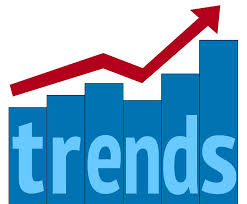 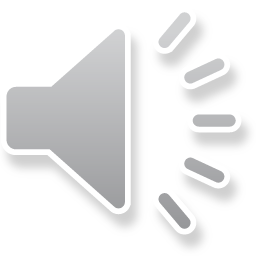 Flawed Reasoning: Trends
When there appears to be a correlation between trends, it is important to check the ways in which they are linked:

Questions to check the relationship
Are the patterns and trends coincidental rather than there being a direct link between them?
Are they directly linked by cause and effect?
Are they linked by a third cause?
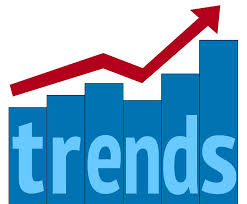 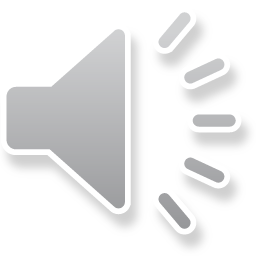 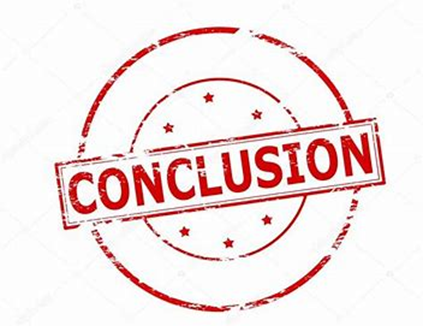 Conclusions
There are many ways in which arguments can be flawed.
A flawed argument may have been created intentionally or unintentionally by the author.
Exploring examples of flawed reasoning due to cause and effect highlights that the way information is positioned together may be misleading.
By positioning information together, a relationship is suggested between the two pieces of information.
Thus, it is important to examine e.g. statistics placed together in a news article to check if there is a valid relationship between the two pieces of evidence.
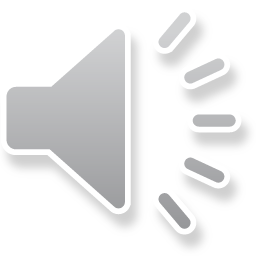 Summary
We have ….
reviewed the online lecture videos from week 7 
reviewed flawed reasoning due to positioning of information
reviewed correlated trends and a third cause
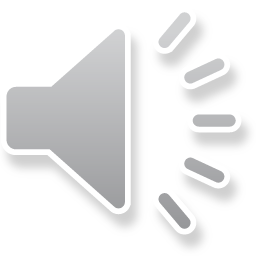 Thank you!
Next Lecture: Week 12 Part 12b
UF05-Critical Thinking
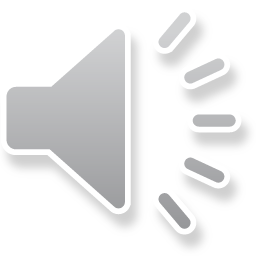